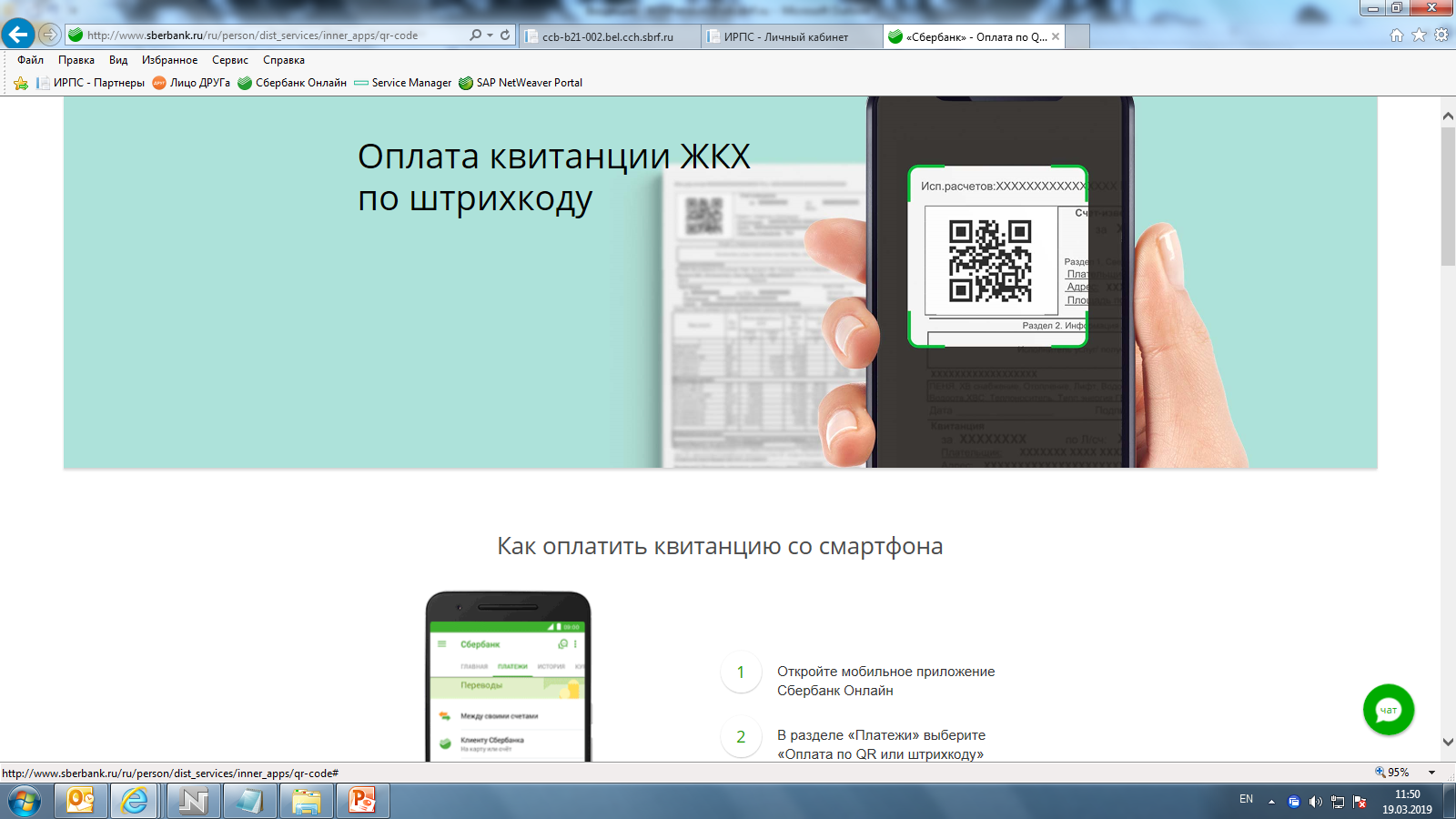 Оплата квитанции
по штрихкоду
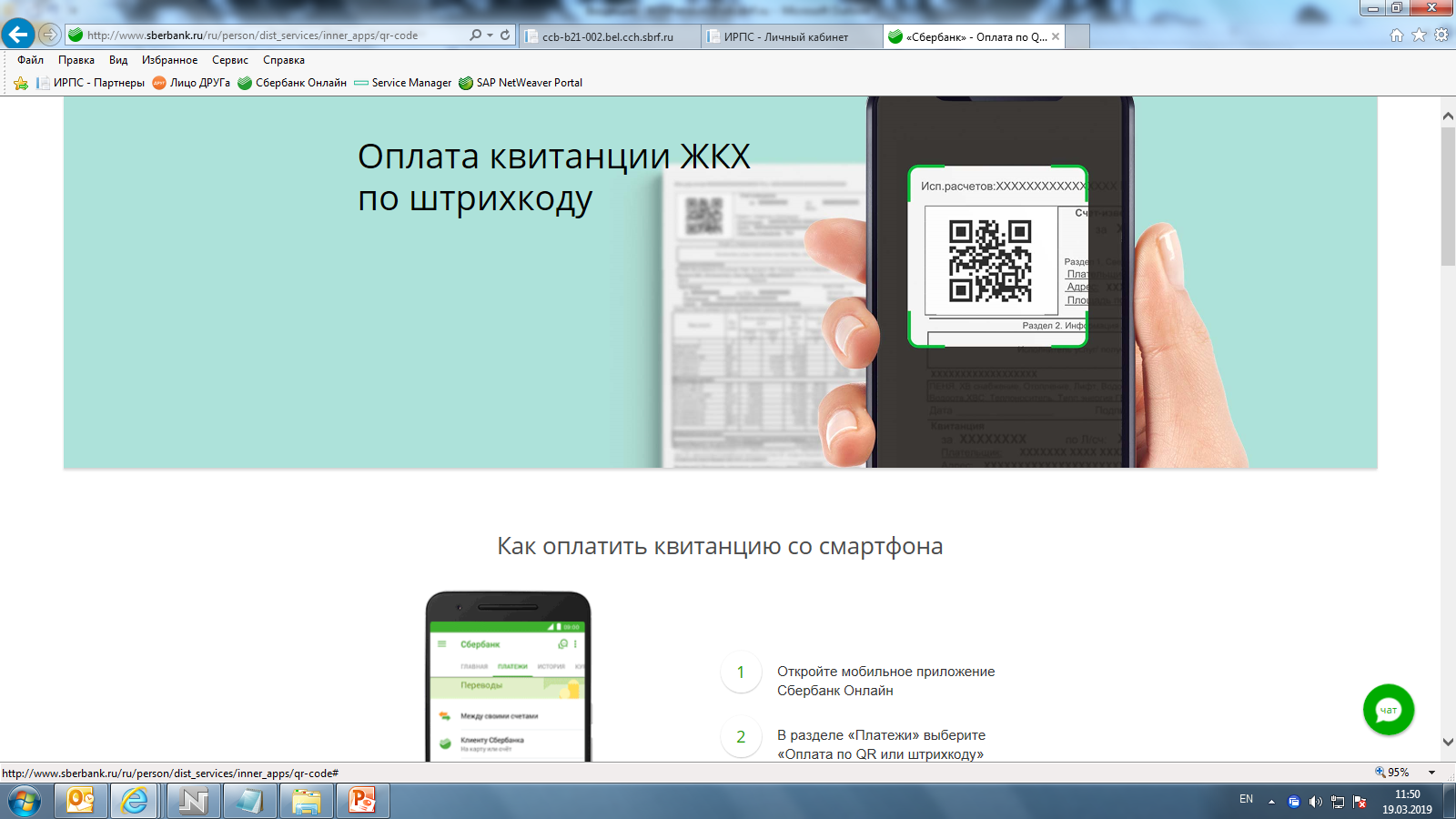 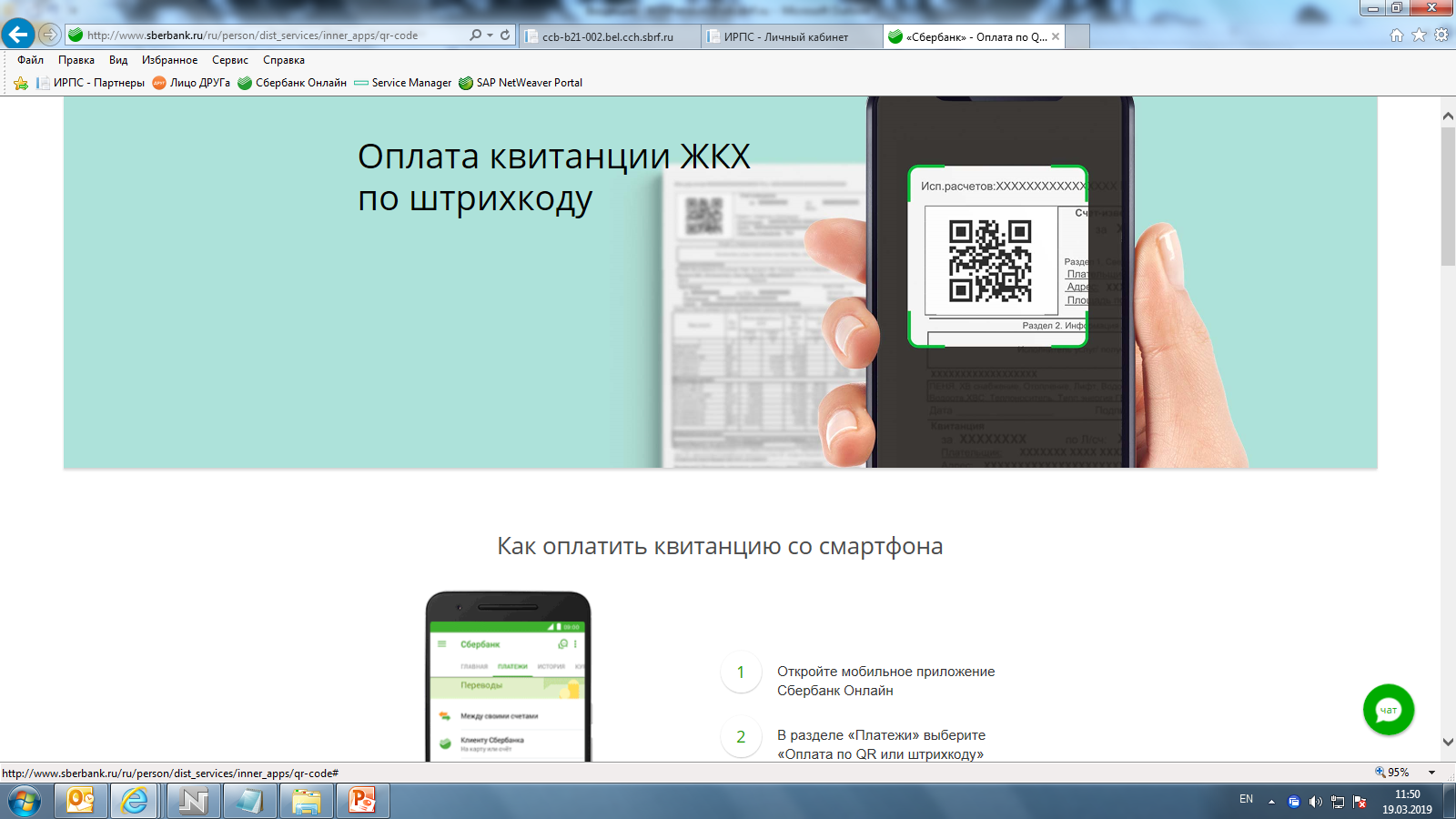 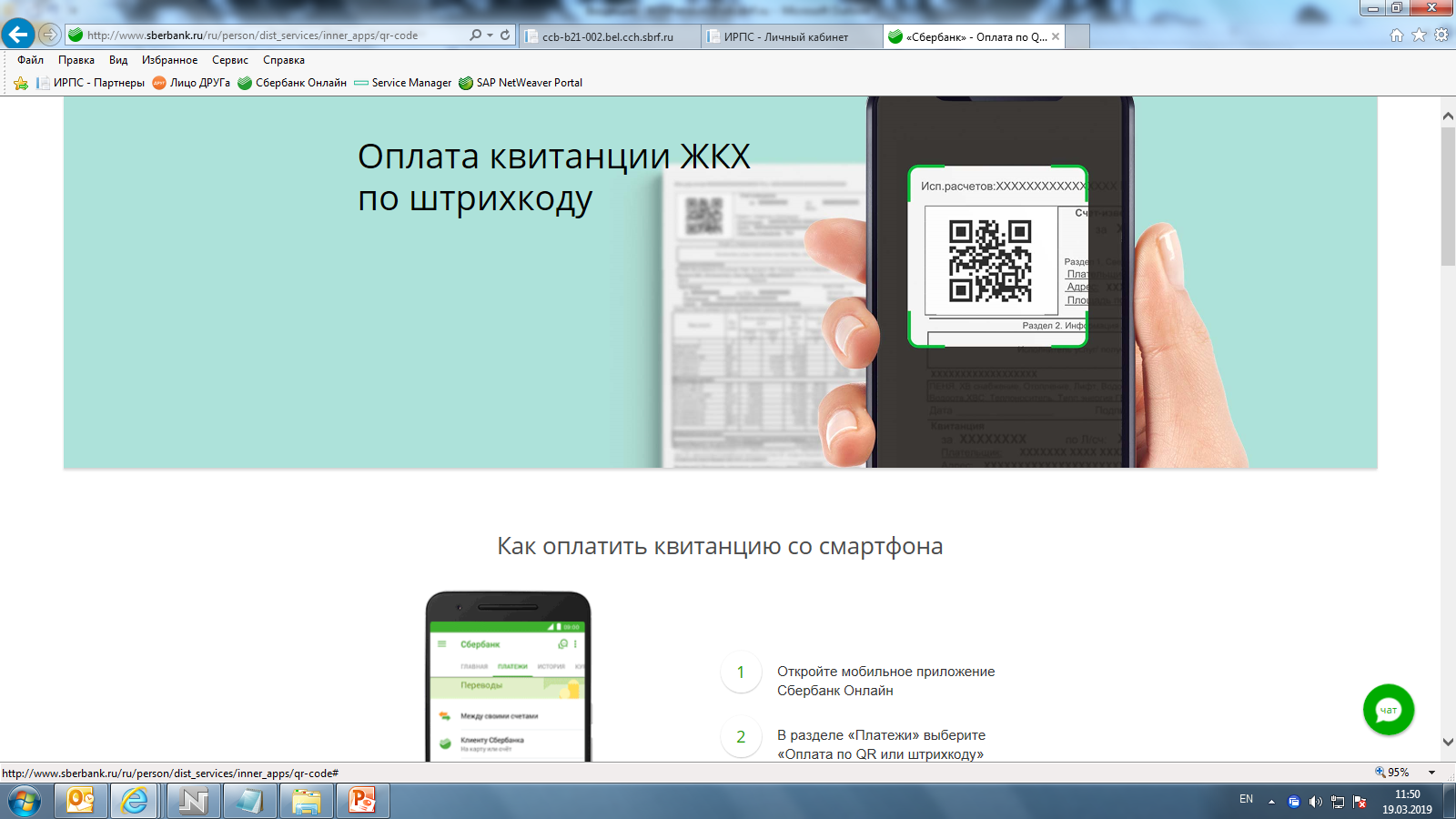 Вам не придется ничего
вводить вручную
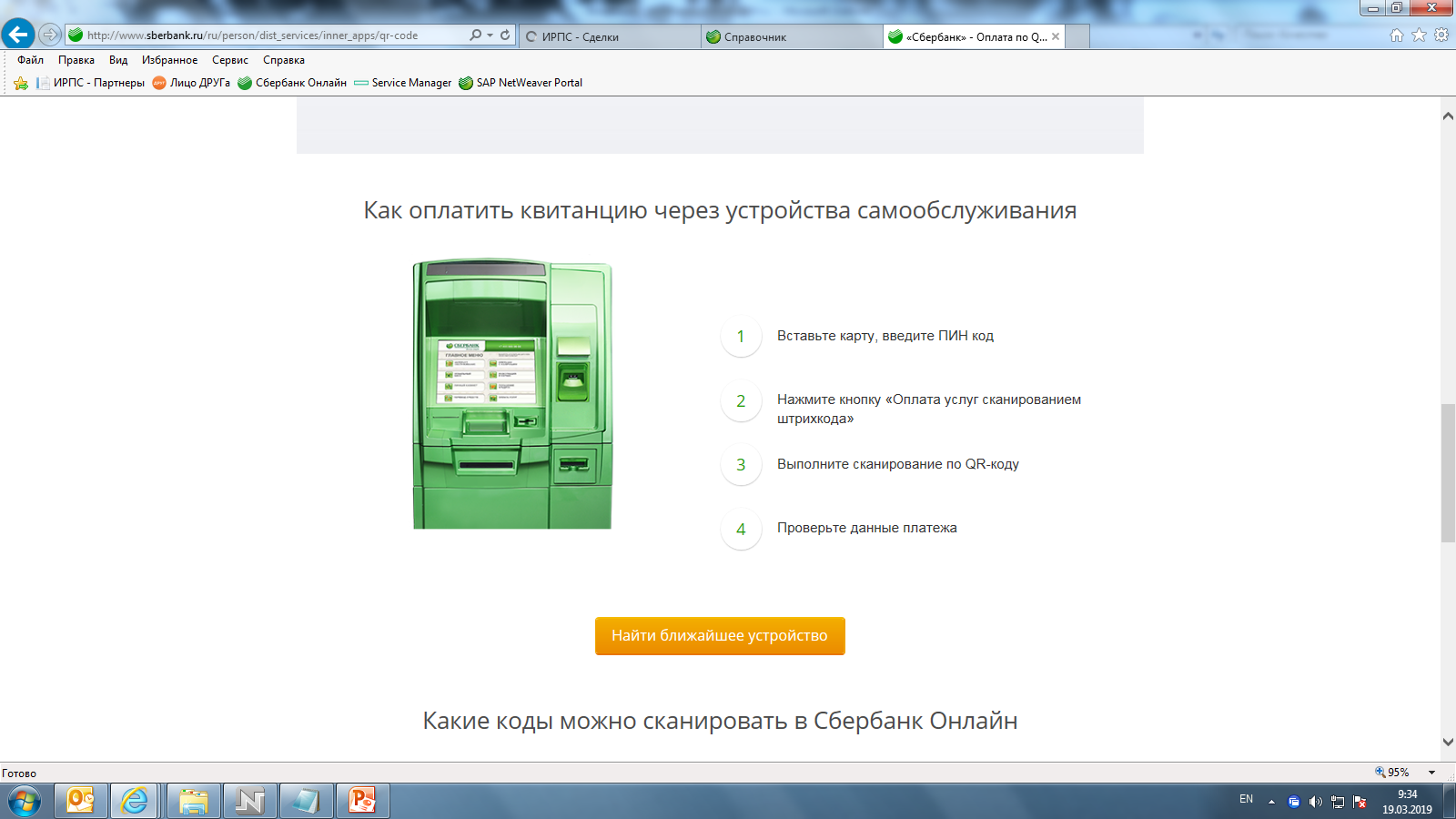 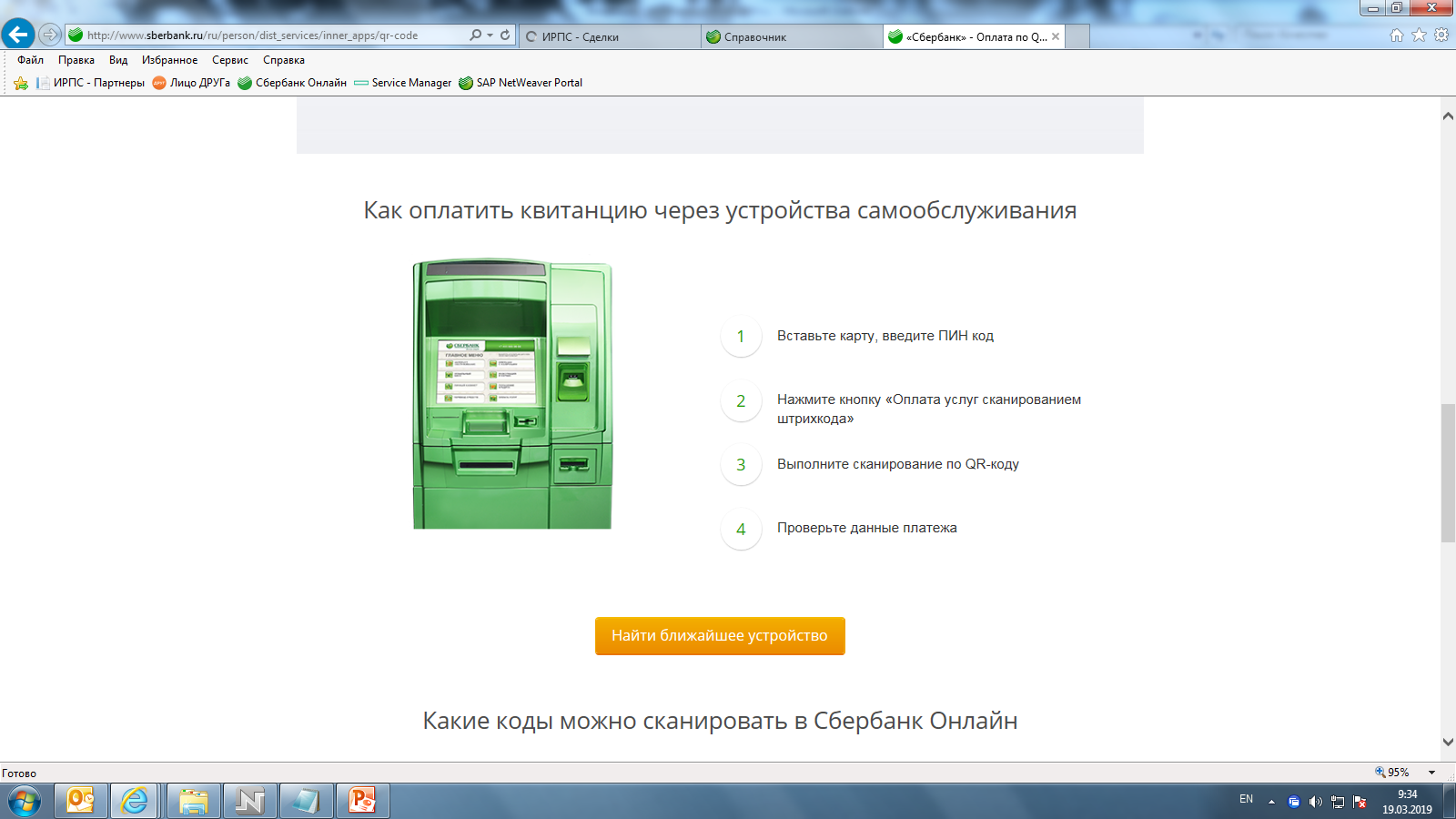 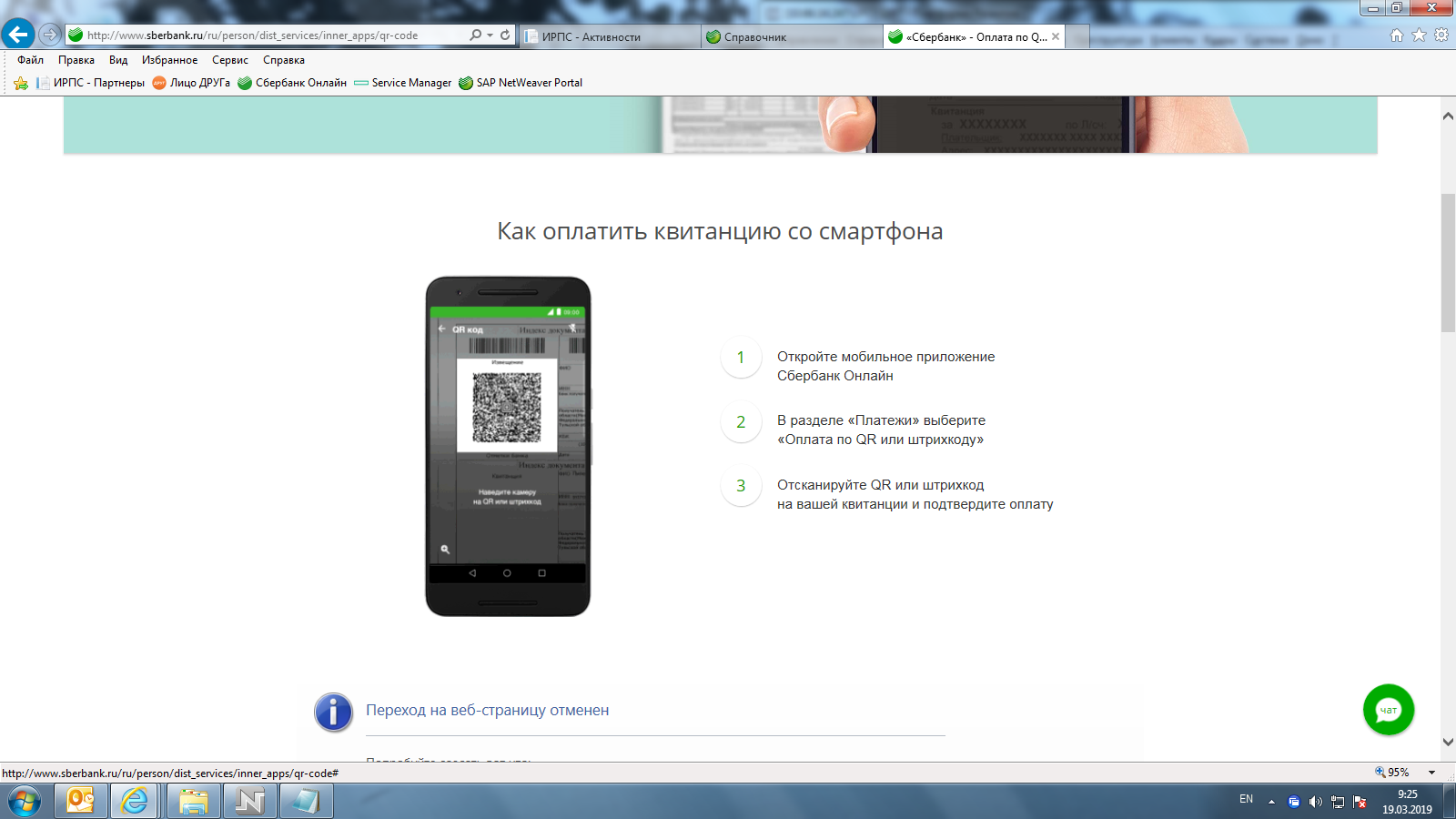 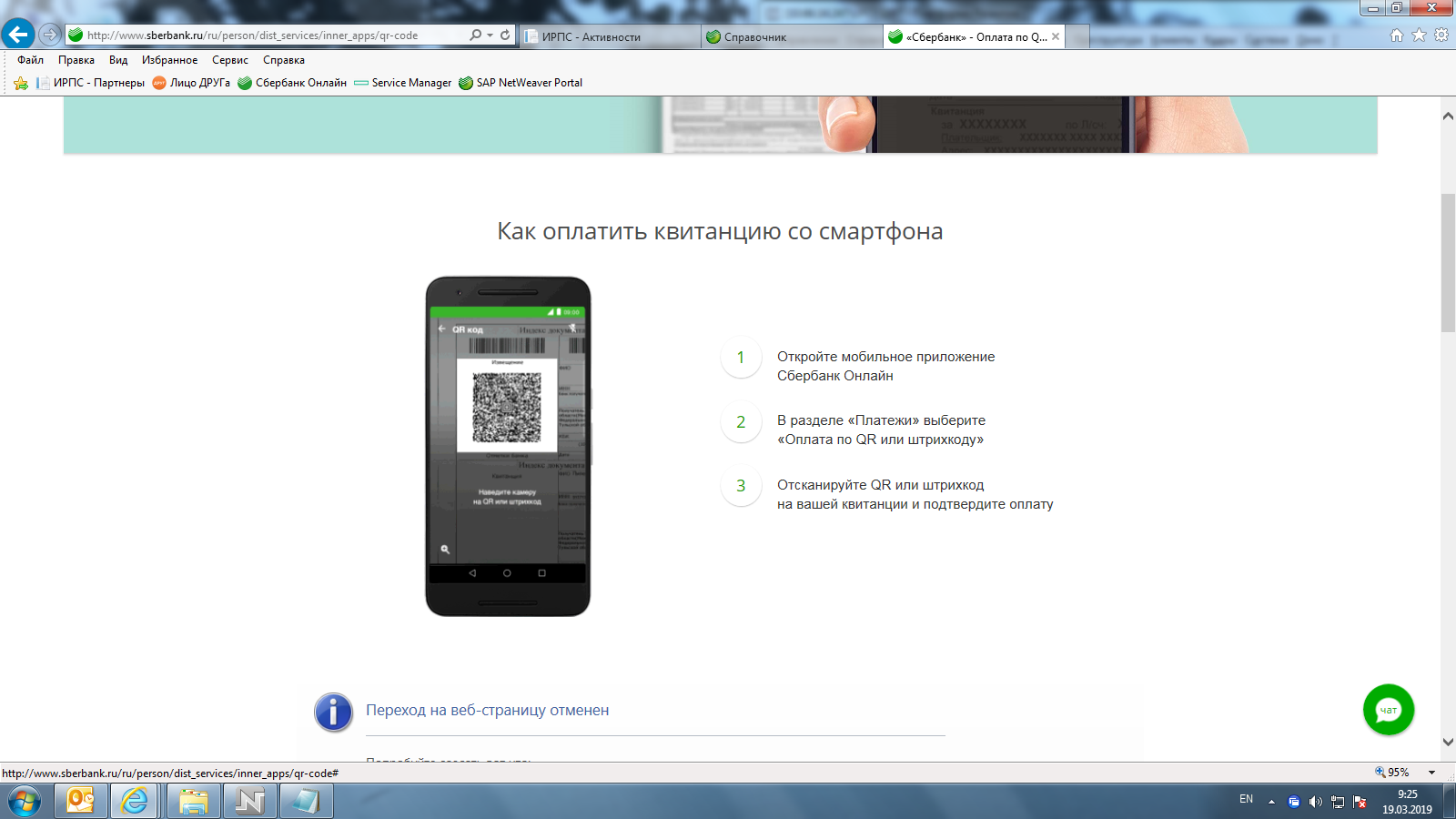 Сканирование штрихкодов – самый удобный способ оплачивать различные счета
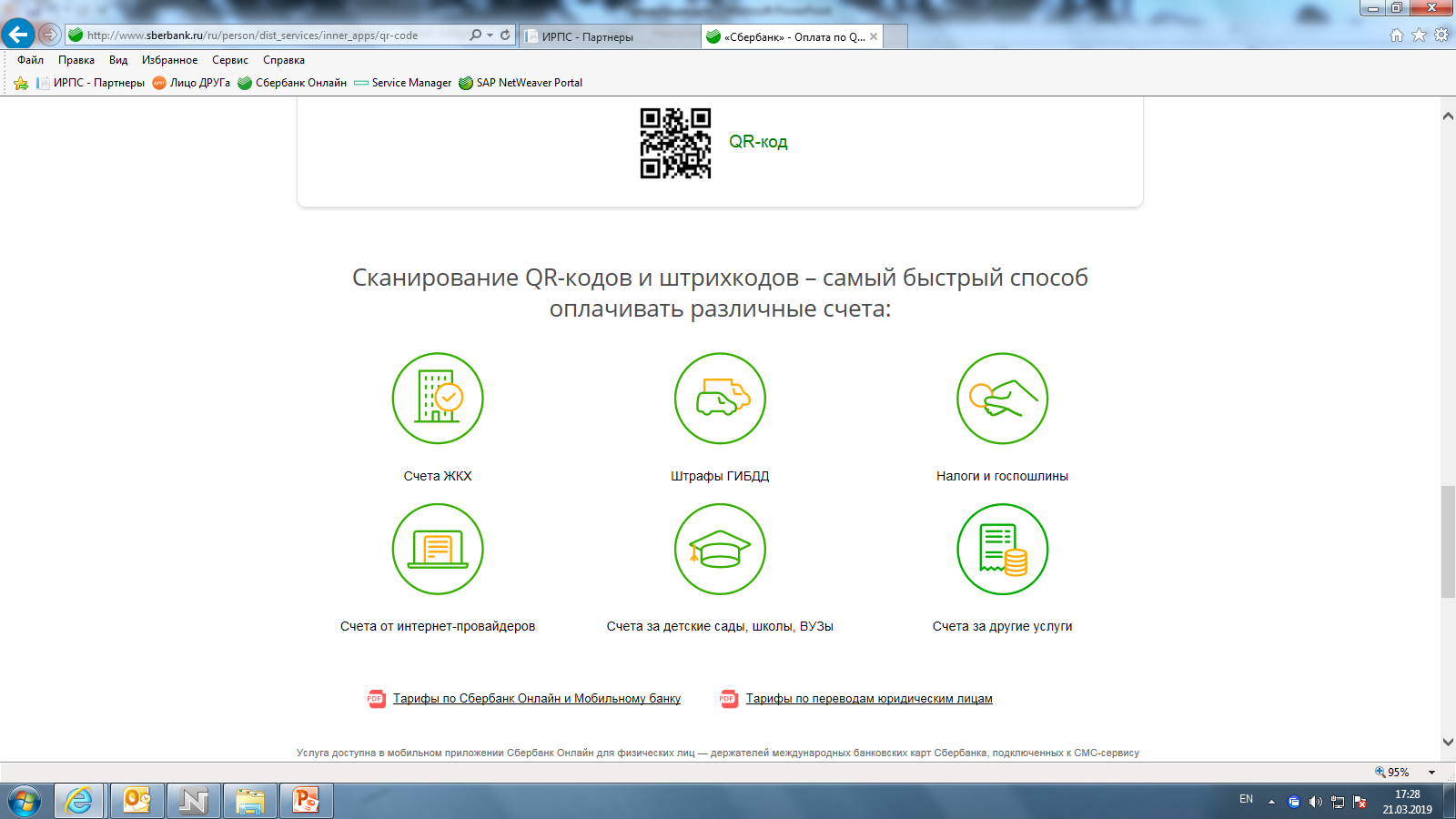 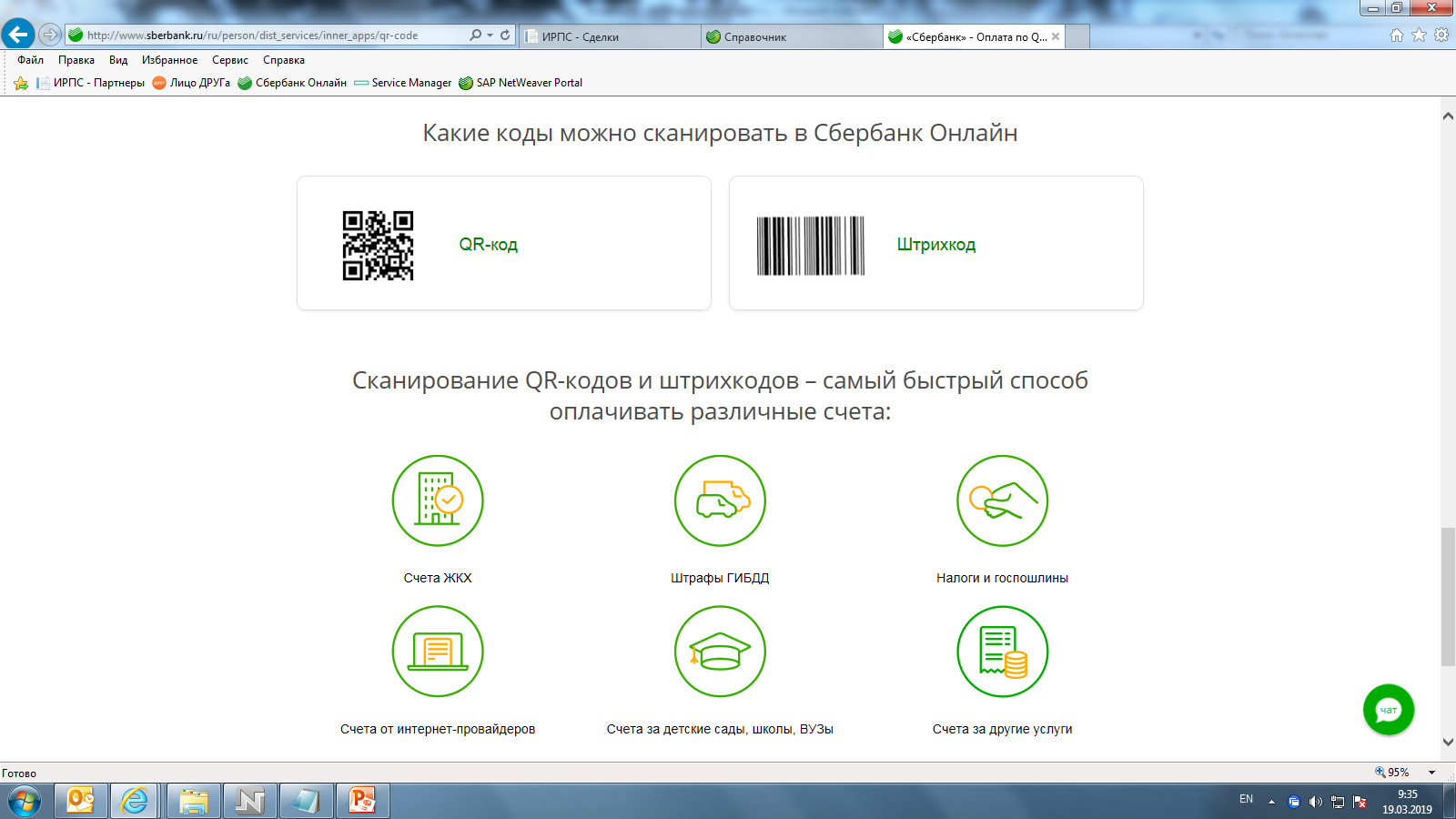 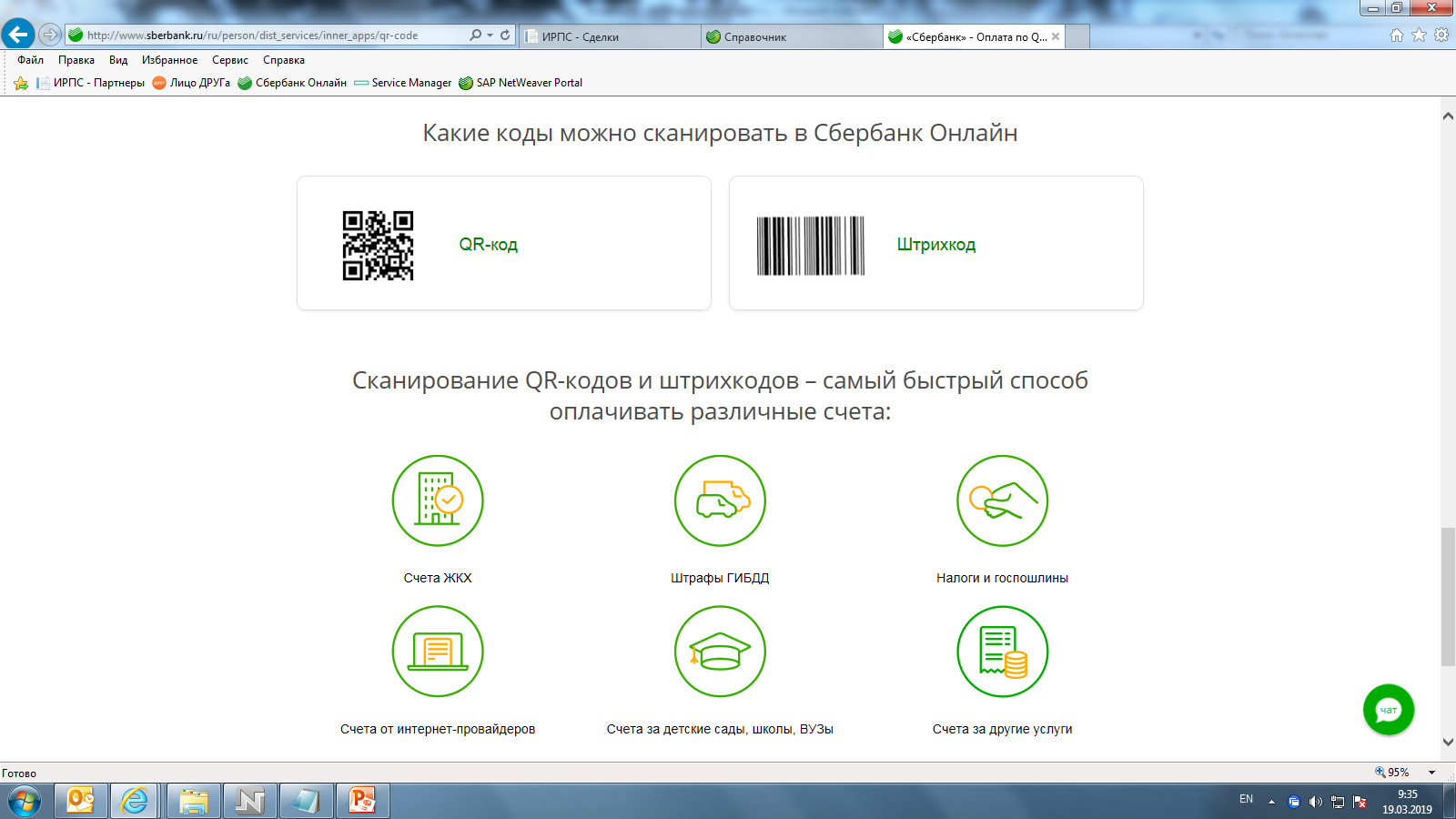 ЖКХ                           Образование                         Налоги